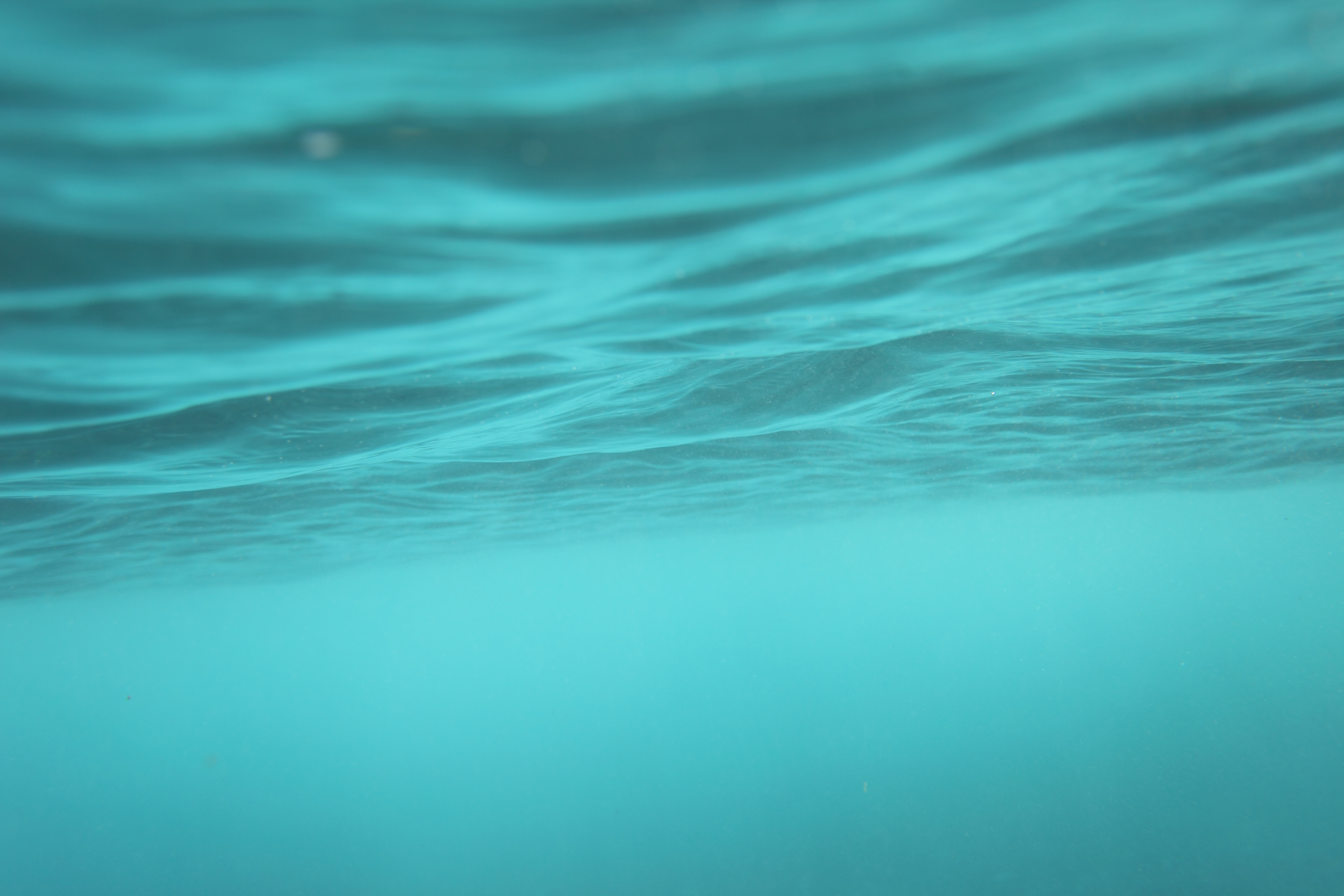 Mark 1: 7-11
The Baptism of Jesus
The Sign of the Cross
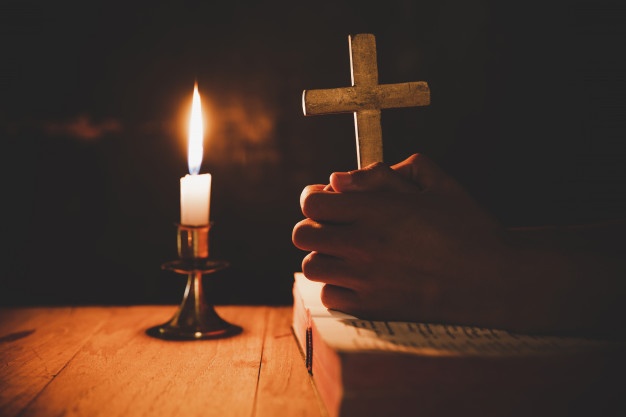 A reading from the Holy Gospel according to St Mark; Glory to You, Lord!
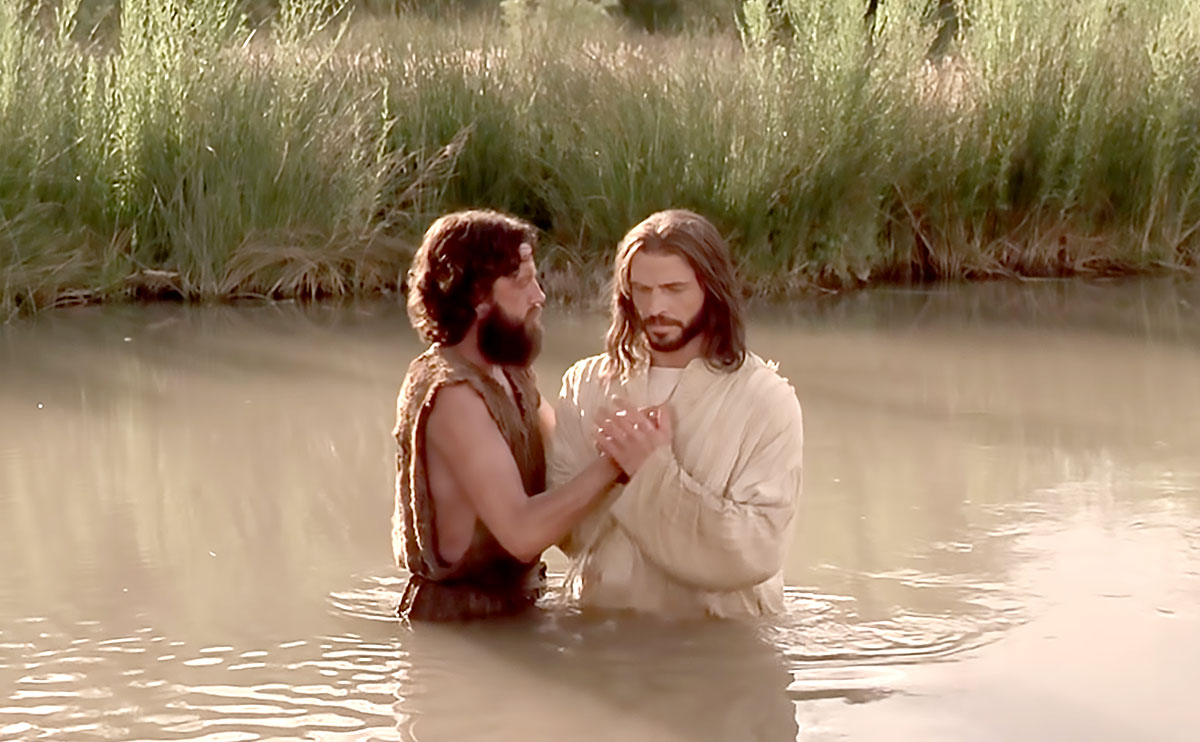 How much do you know about the Sacrament of Baptism?
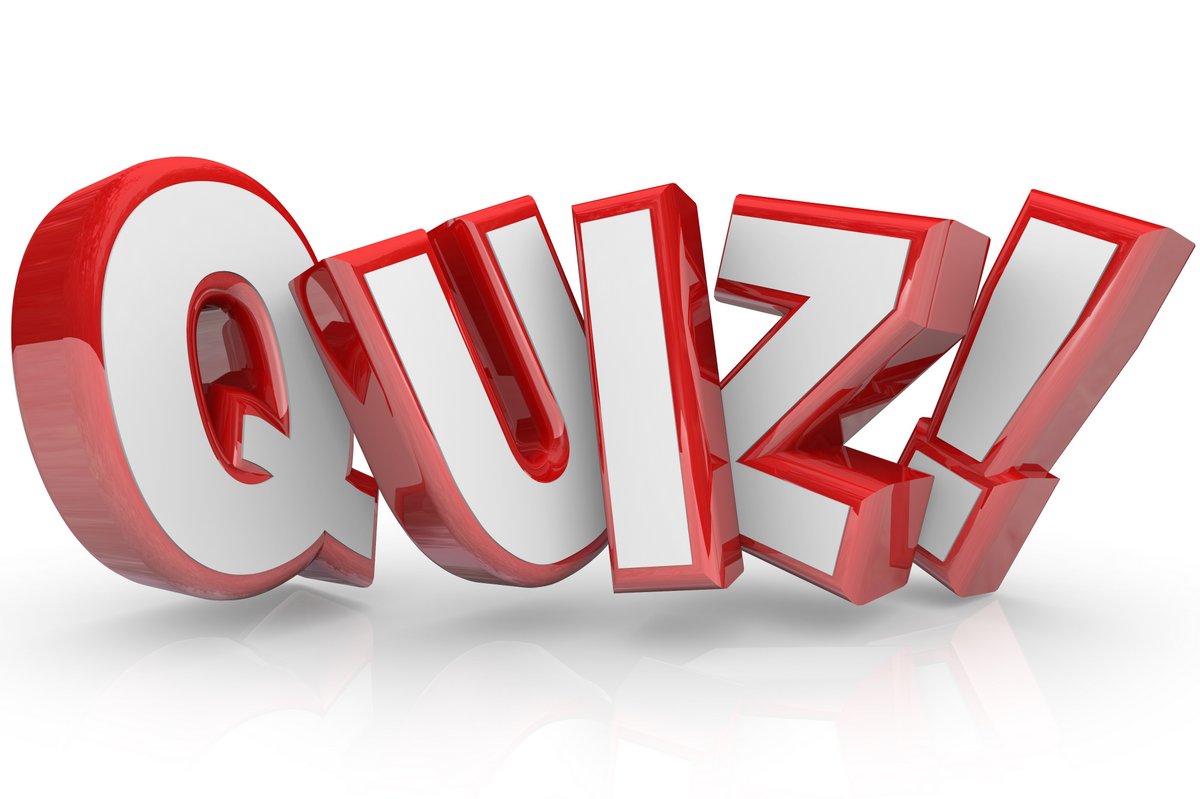 1.Which liquid is used to baptise someone?
2. In which river was Jesus baptised?
3. Who baptised Jesus?
4. What was heard when Jesus was baptised?
5. How did the Holy Spirit appear?
6. Which oils are used in baptism?
7. Who helps the baptised person?
8. What is given to the baptised person?
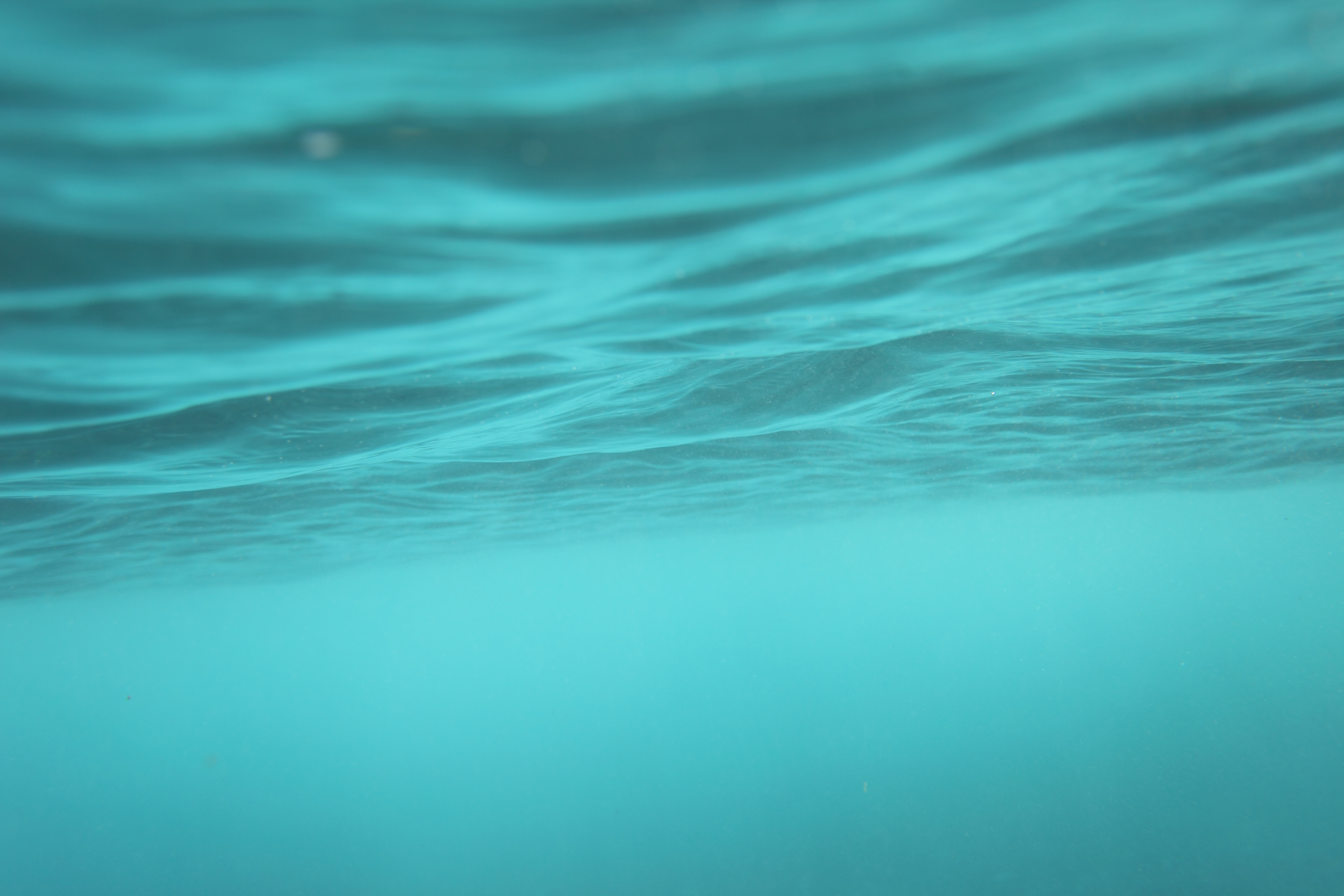 The Beattitudes
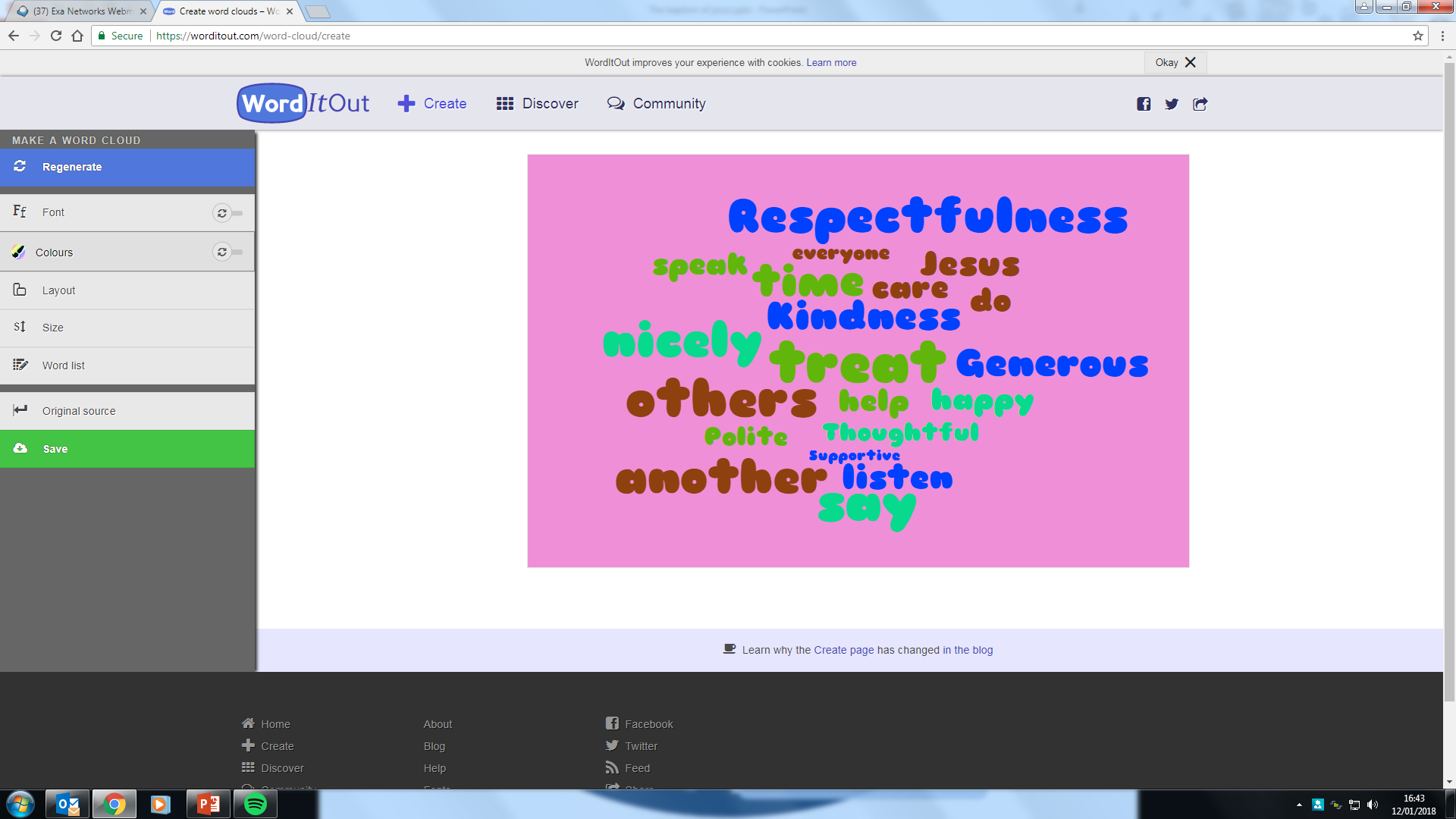 A Prayer for Faith
Father God
Help us to remember the grace you gave us in Baptism.
Help us to be strong:
Standing up for what is right;
Telling the Truth;
Living in Your light.
In the Name of Jesus,
Amen.